Социальный проект «Плохое состояниекниг»
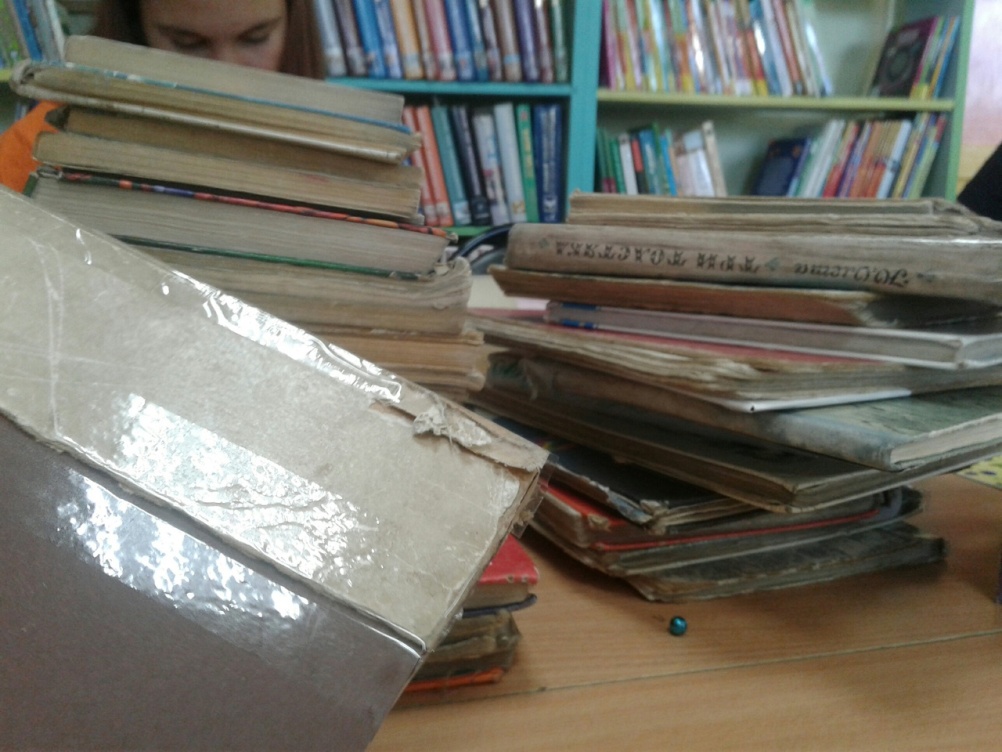 Проблемы: 
Повреждённые книги и учебники 
Отсутствие информационных площадок с пропагандой чтения
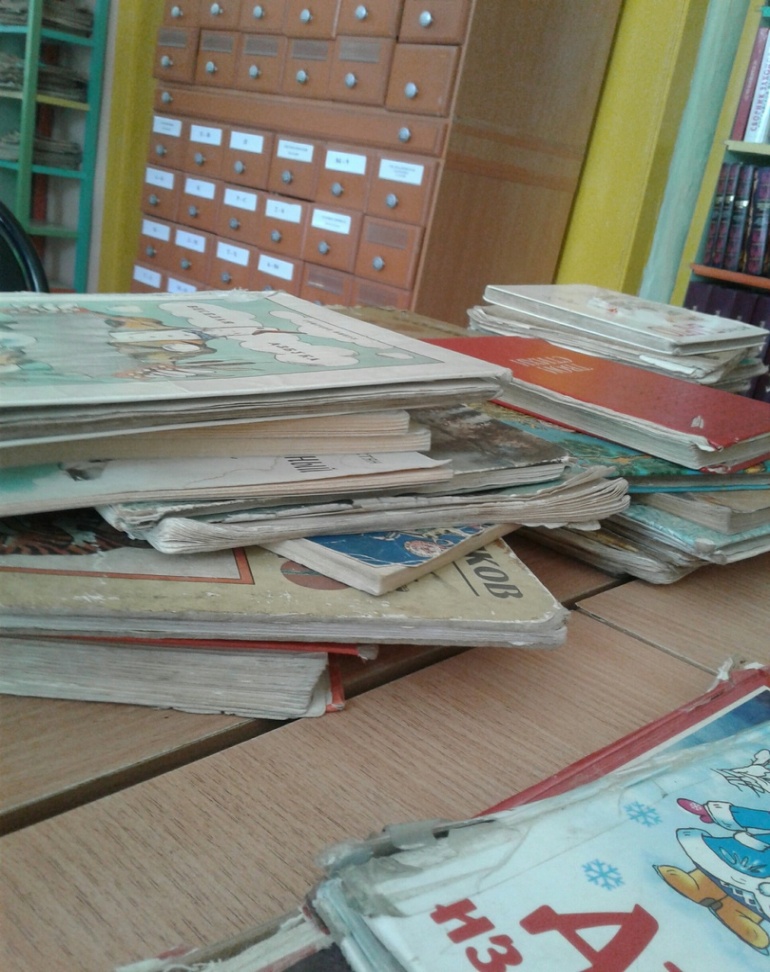 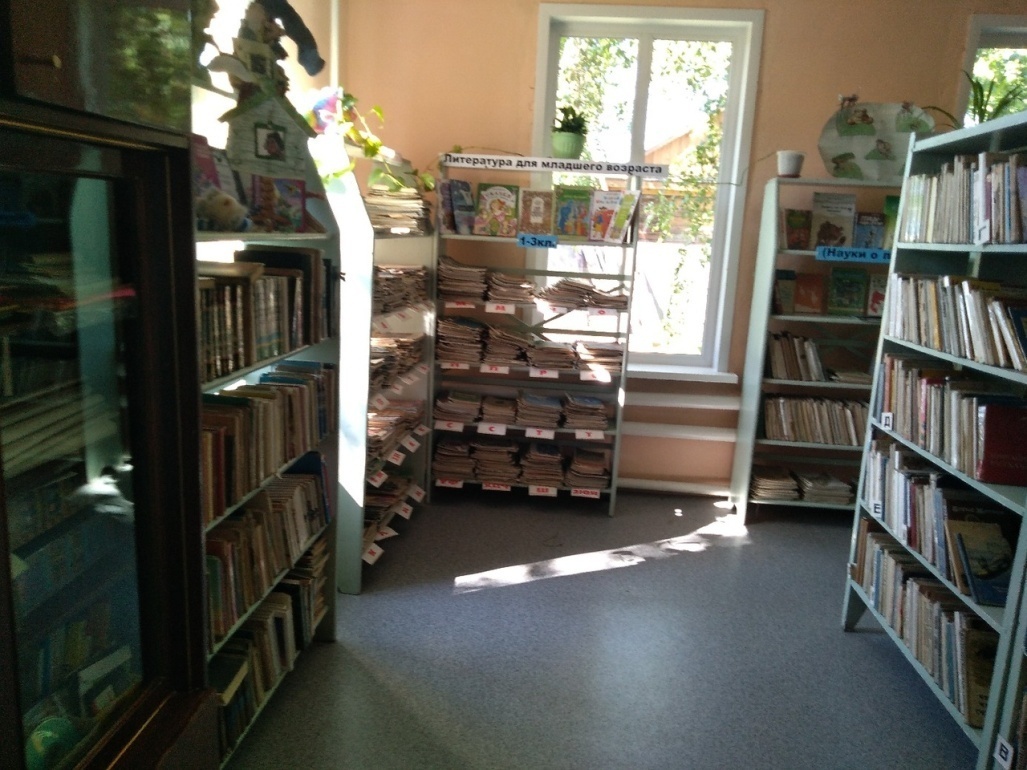 Цель: отреставрировать книги в библиотеке к 5 июля 2019 г.. для привлечения к чтению детского населения пгт.БалаганскЗадачи проекта:   1)Устранить проблему повреждённых книг и учебников2) Приобрести необходимые материалы(канцелярия и тд.) 3)Разместить плакаты с пропагандой чтения
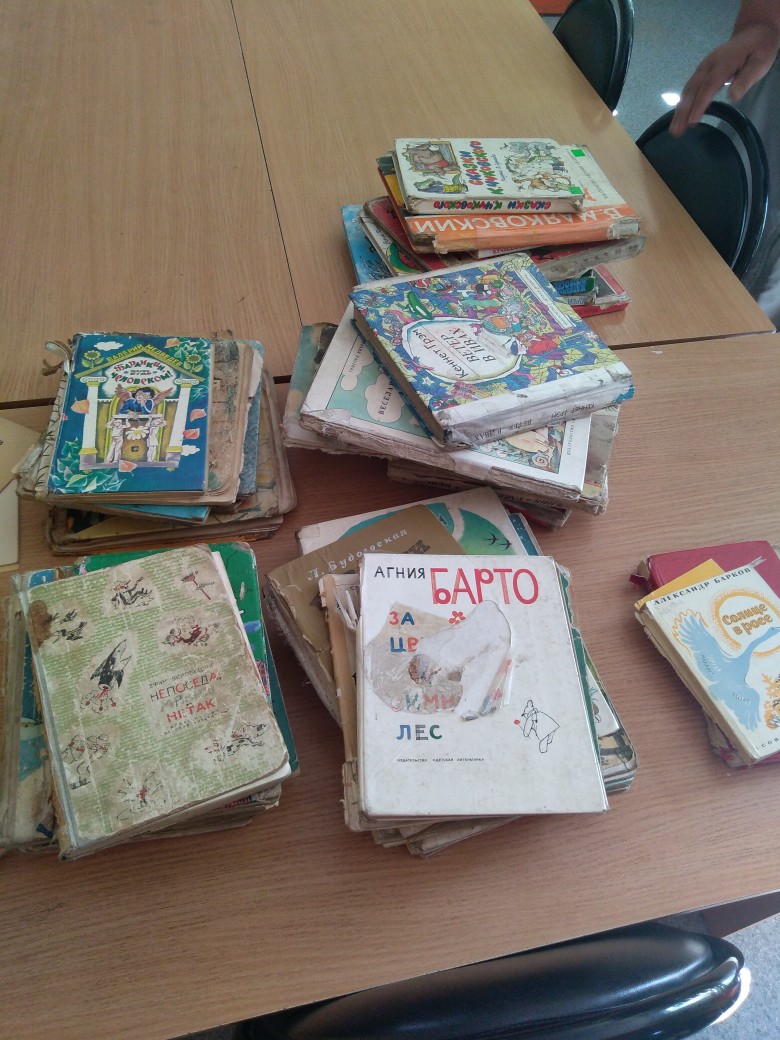 Мероприятия: 
Реставрация книг за счёт бюджета пгт.Балаганск 
Создание плакатов с агитацией к чтению 
Размещение плакатов по территории библиотеки 
Уборка в здании библиотеки
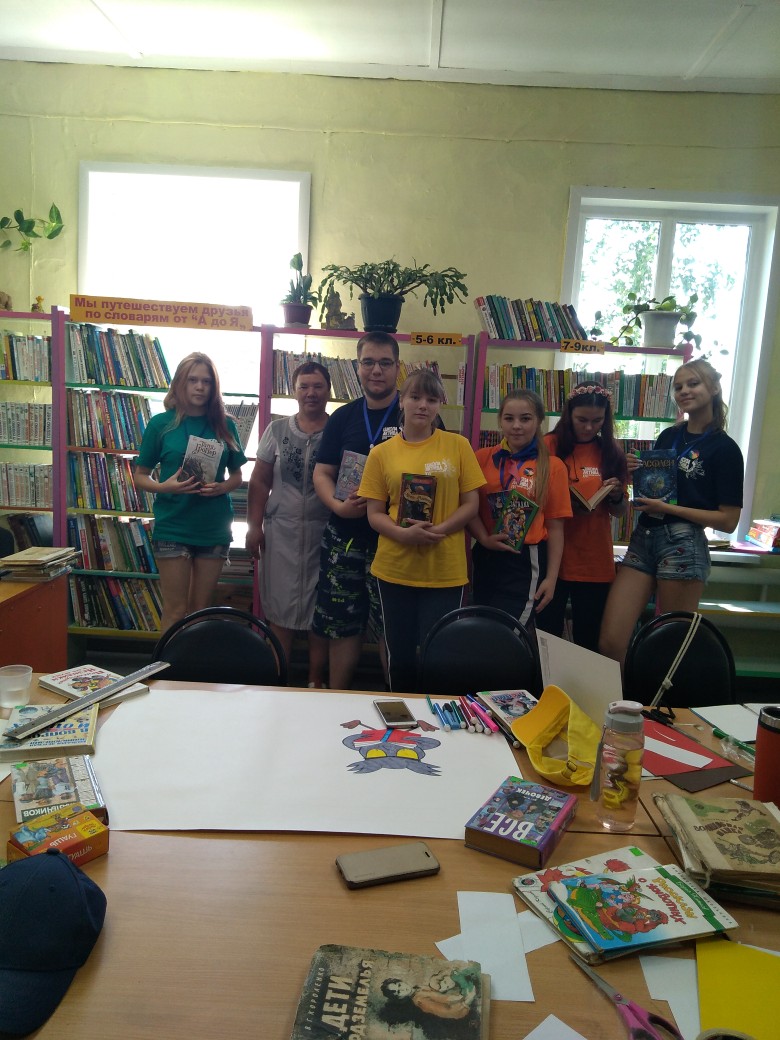 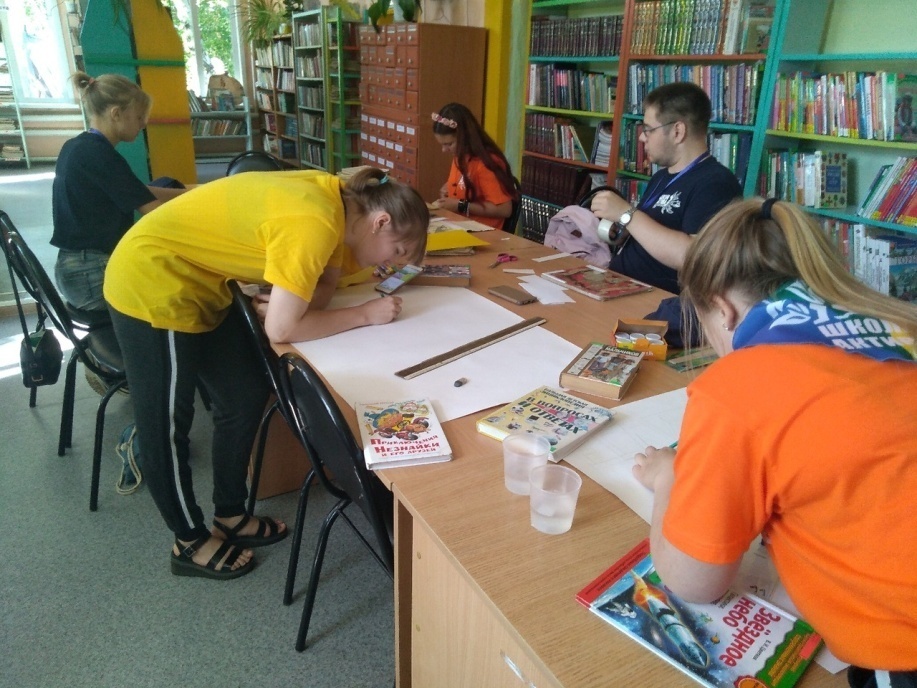 Календарный план
4 июля 2019:  
Разработка проекта, постановка цели и задач
Подготовка к выполнению проекта 
5 июля 2019: 
Выполнение практической части проекта (реставрация книг, разработка агитационных плакатов, уборка) 
Подготовка к защите проекта
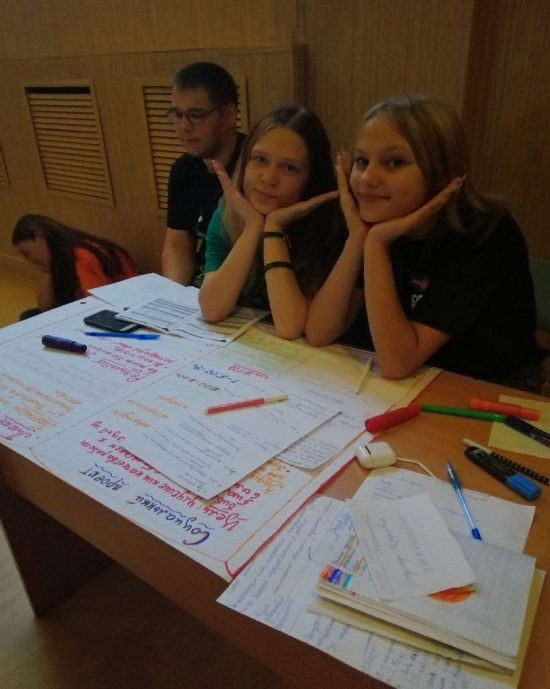 Команда проекта: 
Бабушкина Юлия - руководящий проектом 
Горюнова Дарья- координатор 
Корякина Анастасия- ответственная за агитацию 
Фролова Ангелина - ответственная за агитацию 
Иванова Ксения - ответственная за реставрацию книг 
Рукосуев Андрей - ответственный за реставрацию книг
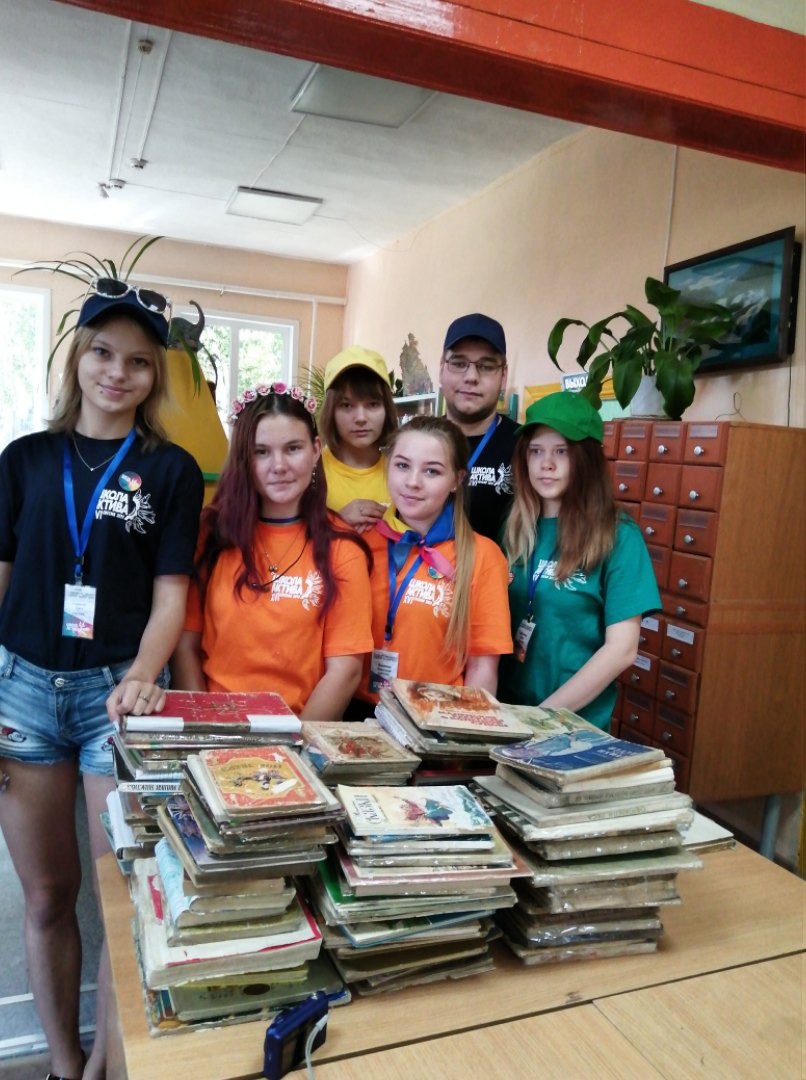 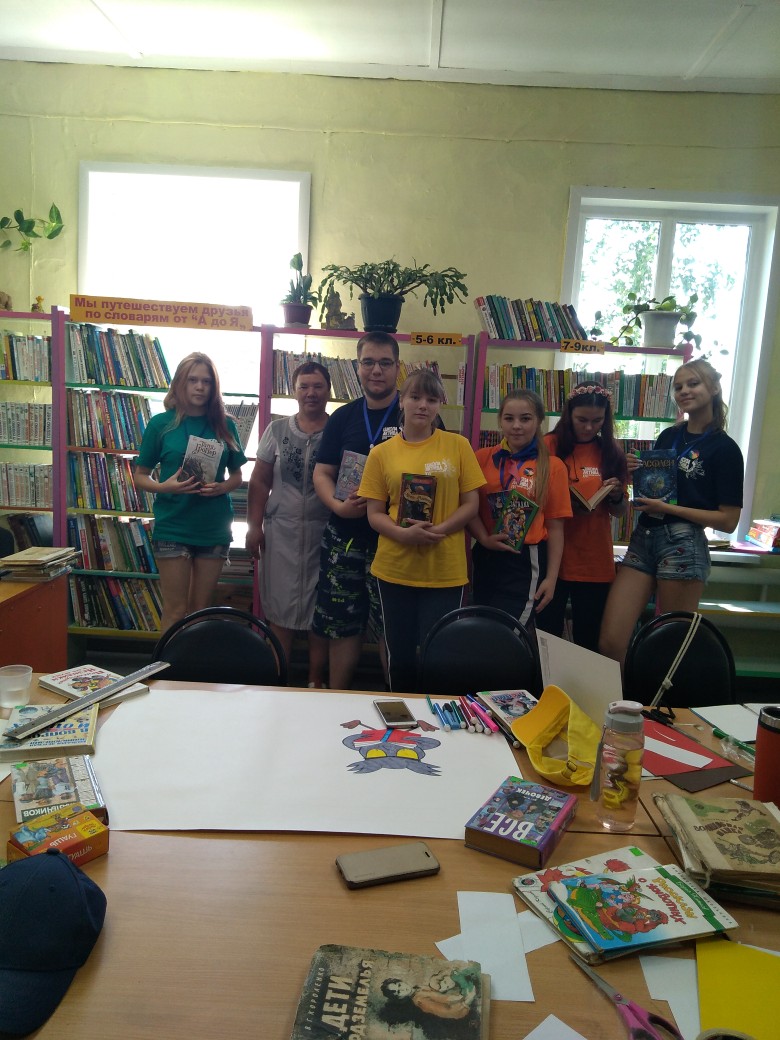 Смета
Партнёры: 
Администрация пгт.Балаганск 
Сотрудники библиотеки 
Орг.комитет Школы Актива 
Информационное продвижение: 
СМИ пгт.Балаганск 
Социальные сети 
Сайт библиотеки
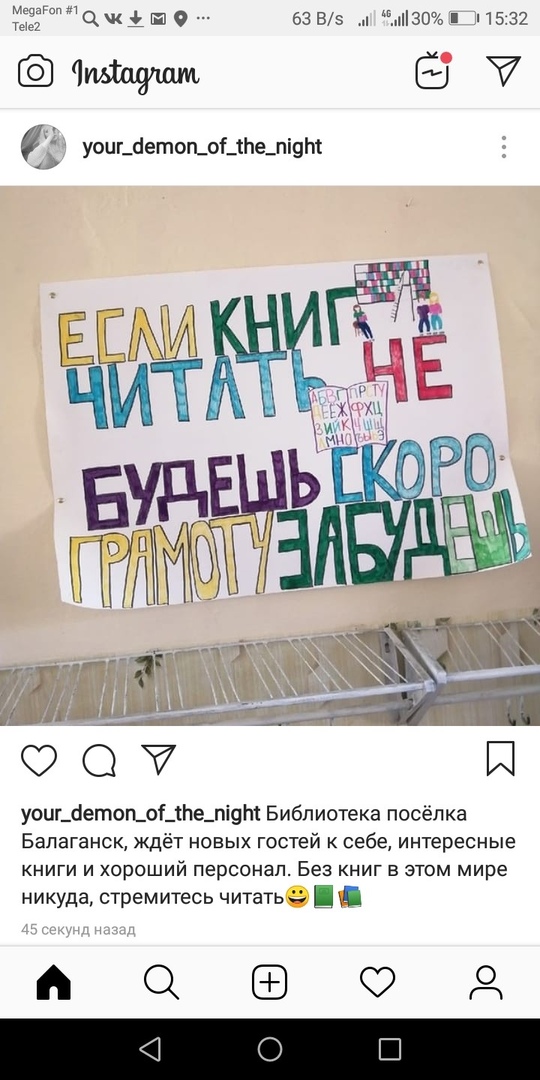 Качественный результат 
Эстетический вид отреставрированных книг влечет увеличение интереса к чтению

Количественные результаты:
Реставрация книг: 142 книги 
Агитационные плакаты: 2 шт.
До                                      После
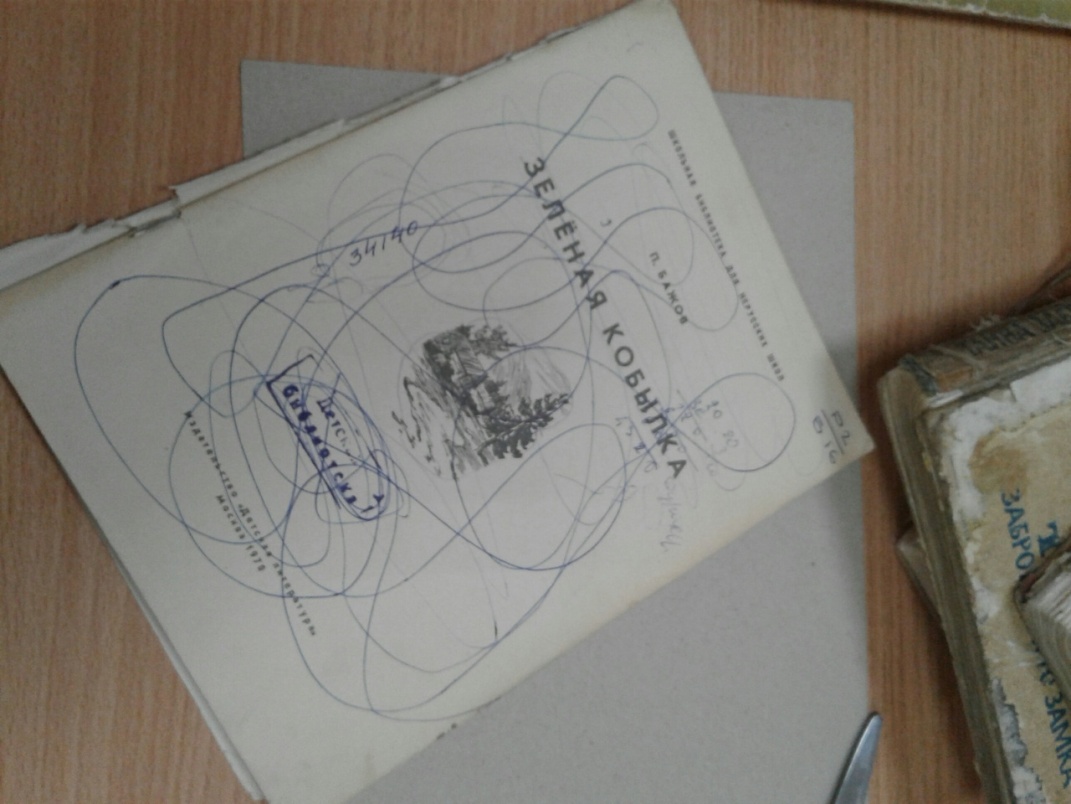 До                             После
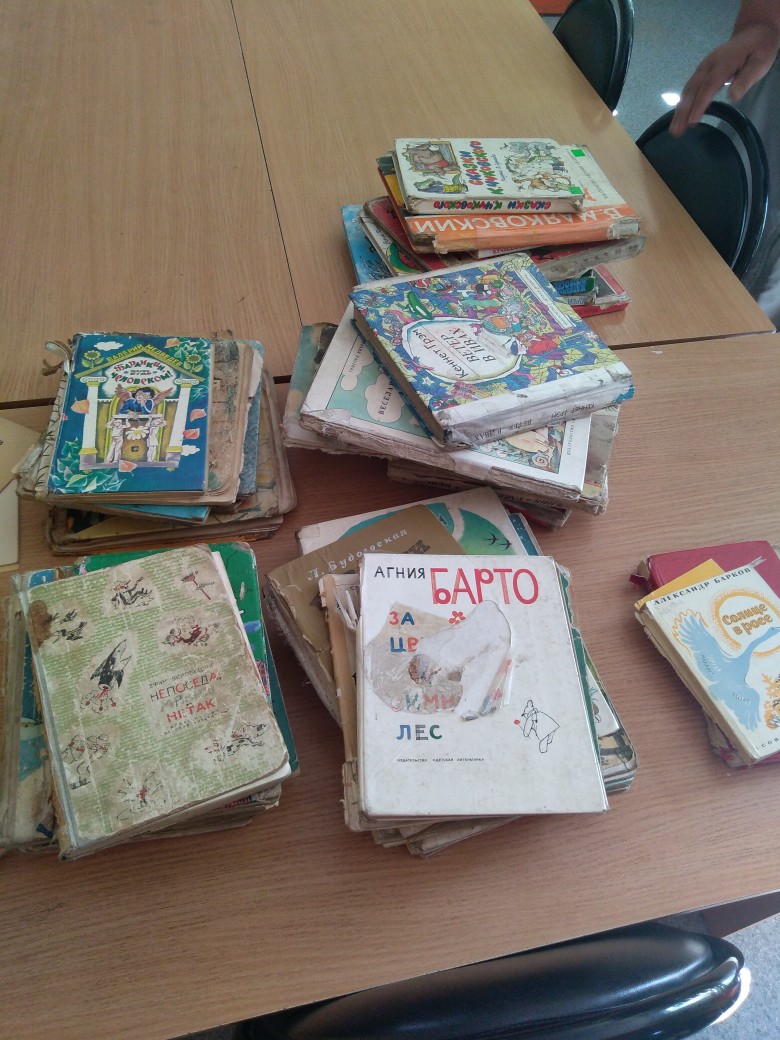 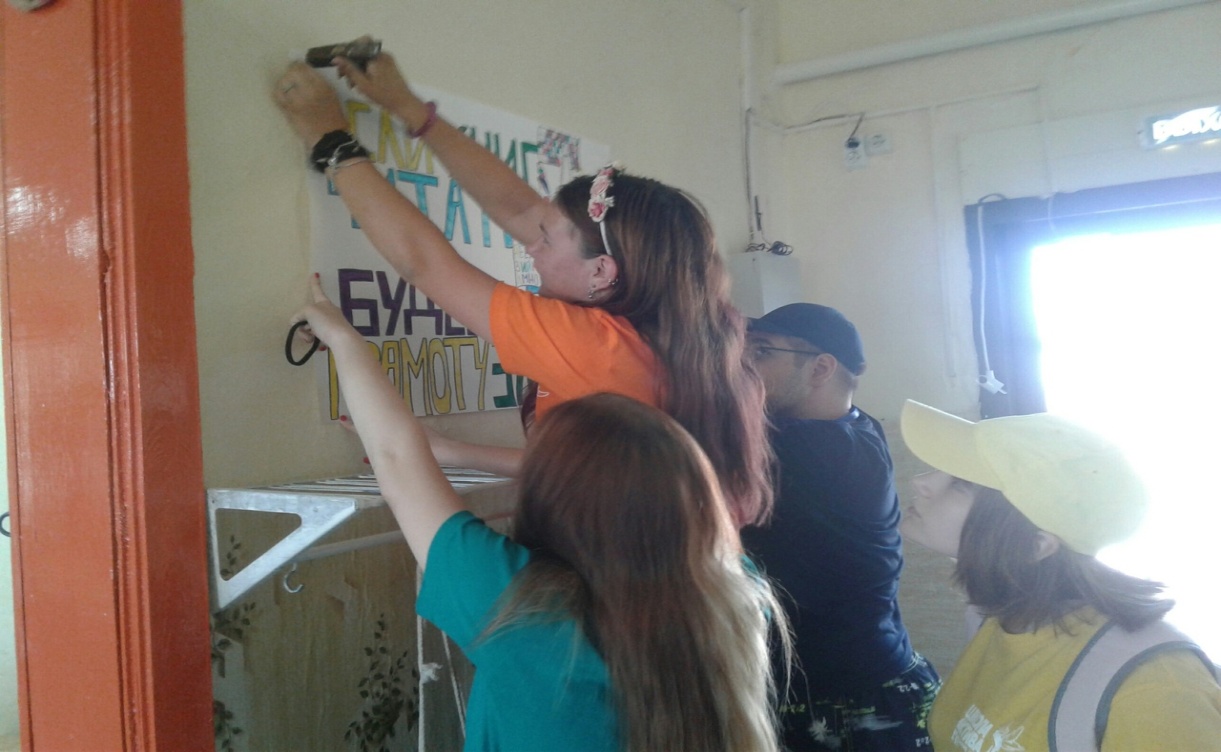 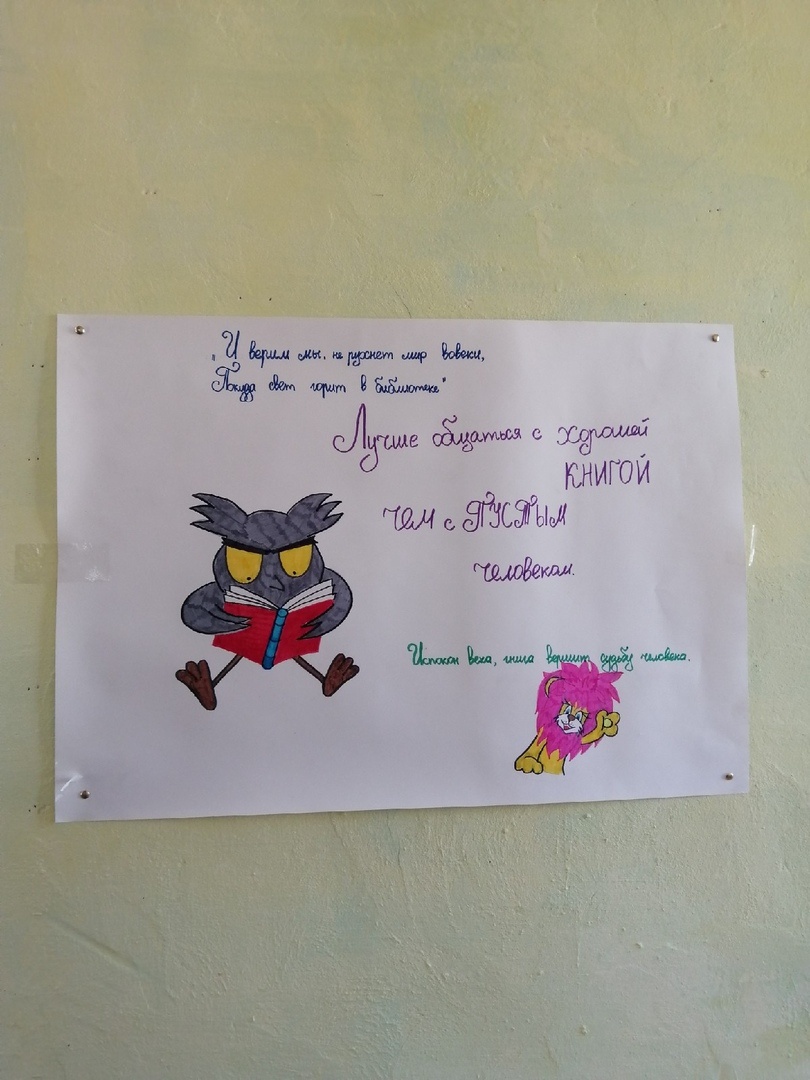 Спасибо за внимание